Service Workflow
February, 2024
Kurt Vajgrt
PSG Consultant
About me
Accounting Degree - Wisconsin
Worked at dealership 3 years
IDS software experience 25 year
Houston – Texas
Today’s Agenda
Service Workflow: Beginning-to-end for Service Advisors and Technicians while using Service CRM/Parts Request Manager and E-Sign

 Service Workflow: Beginning-to-end for Service Advisors and Technicians while using Service CRM/Parts Request Manager and E-Sign
Setup and Planning
WO Status Codes  - W, P, A, T, I, F, HP, PO, PH
Job Status Codes  - 1,2,3,4,4, HP, WA
WO Locations  - CHU, IH, SUBLET
WO Categories – Tech Codes or Wo Types
Teams – DO, PU, WT, MH, TR, BS, EST
CRM – Schedules, Templates, Tasks, Text, Emails

 Service Workflow: Beginning-to-end for Service Advisors and Techni
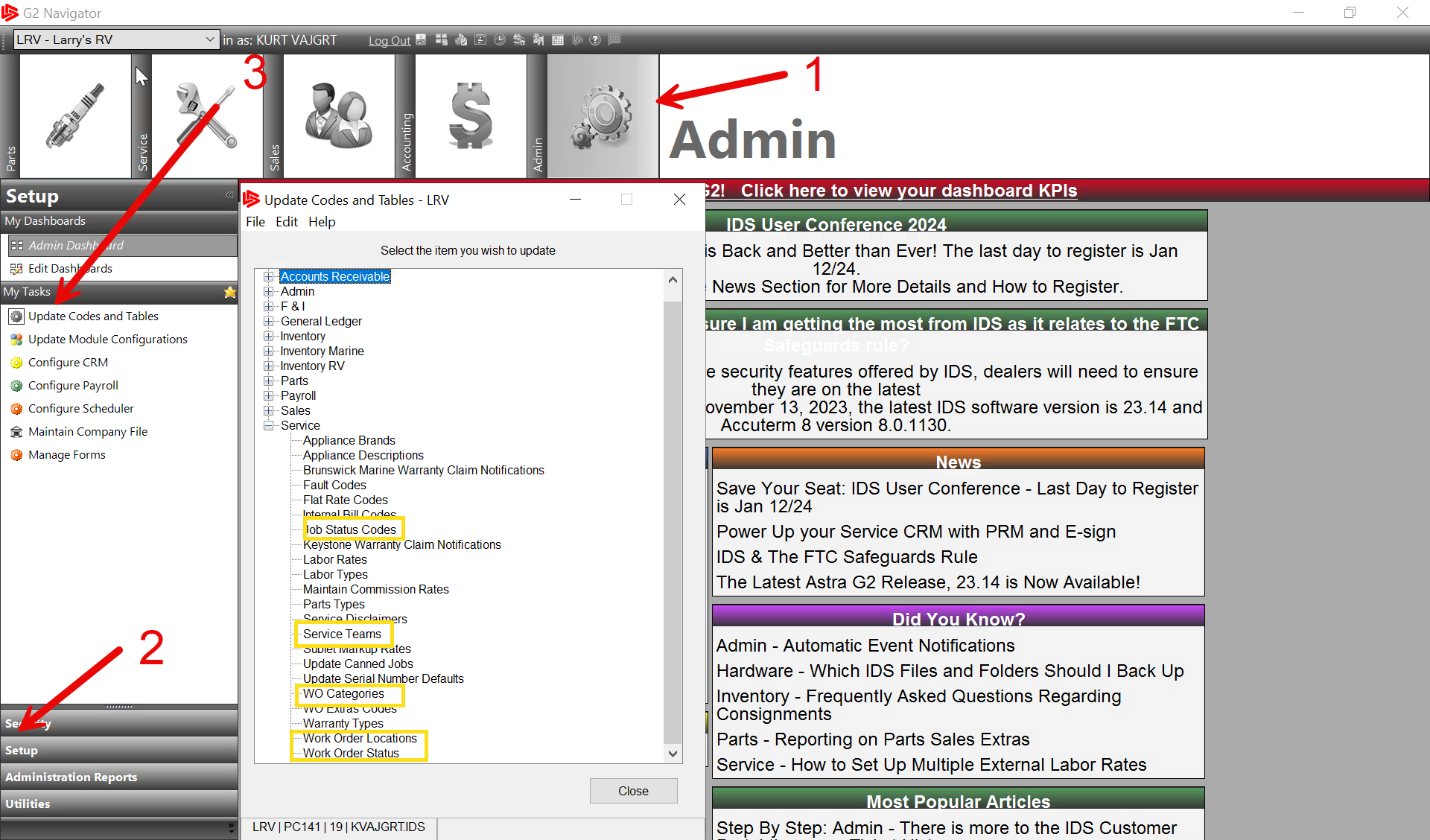 Service Workflow: Beginning-to-end for Service Advisors and Techni
Service CRM Setup
Setup is online through service  360 login
Servie Workflow: Beginning-to-end for Service Advisors and Techni
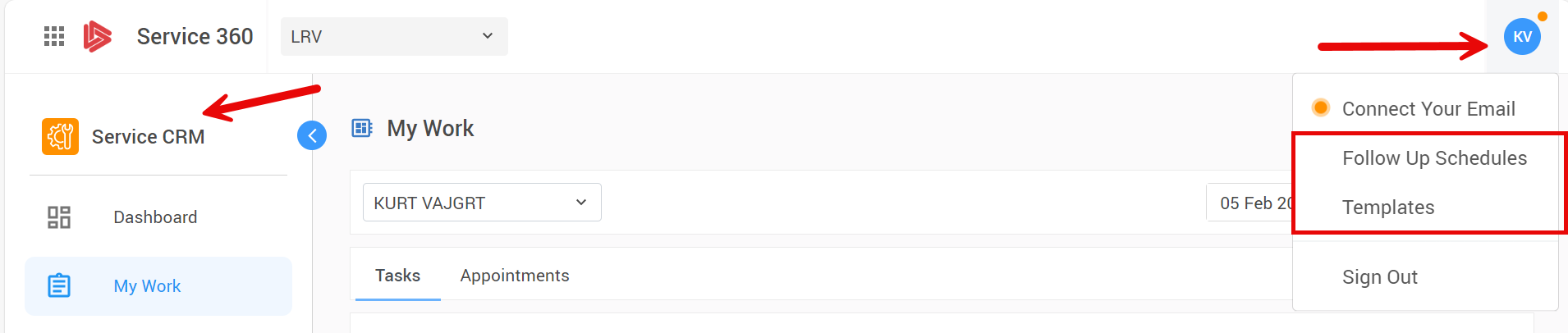 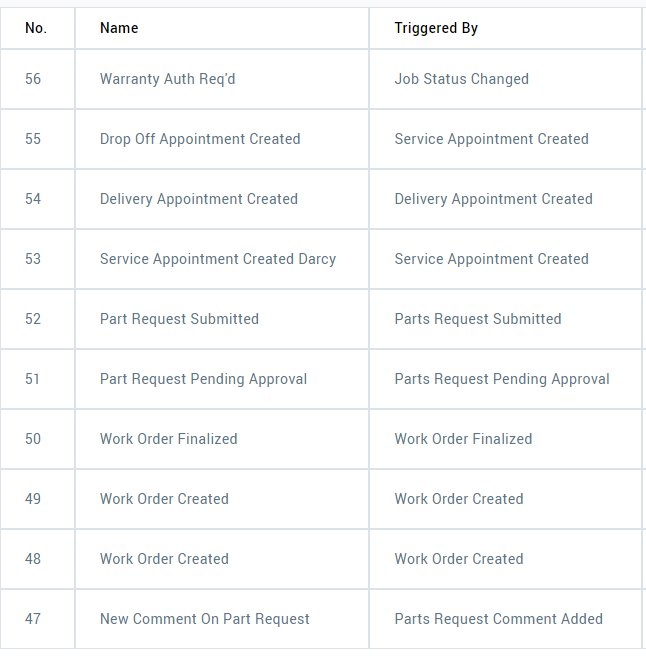 Service CRM Setup
Follow up Schedules – Text, Emails, Tasks

Changes to Wo Status, Labor, Comments, 
Job status, appointments - auto text/emails
Text Customer
Email customer/appt owner
Task assigned to user/author
Follow up Schedule –  Appointment - Team
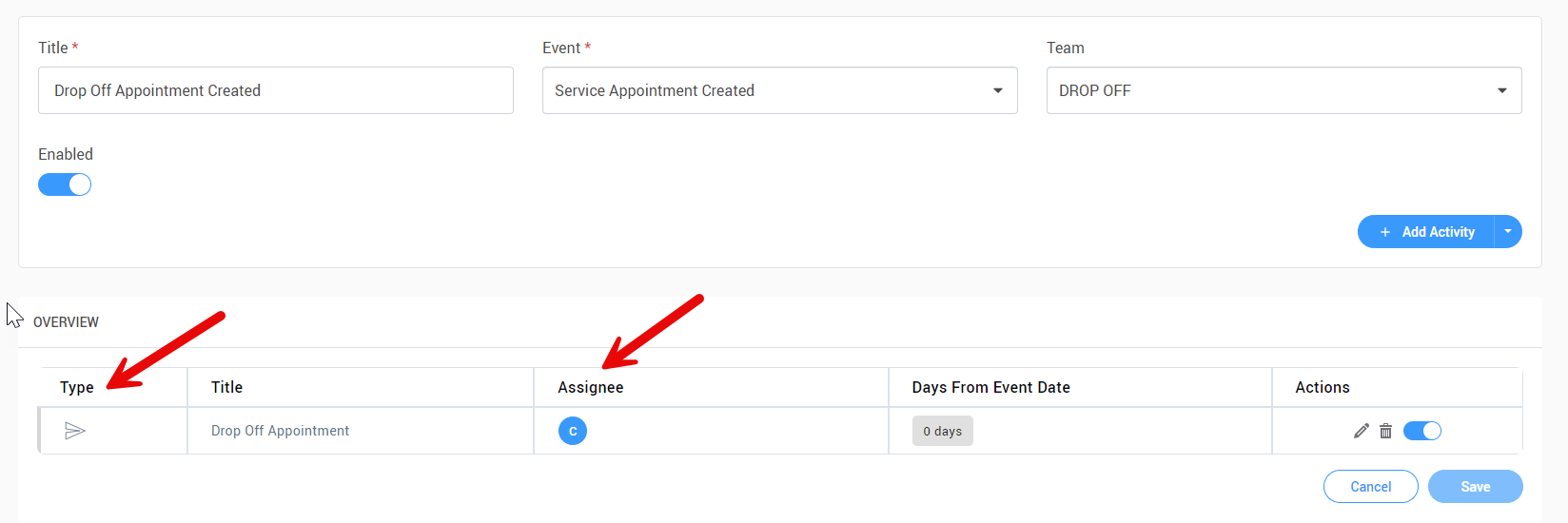 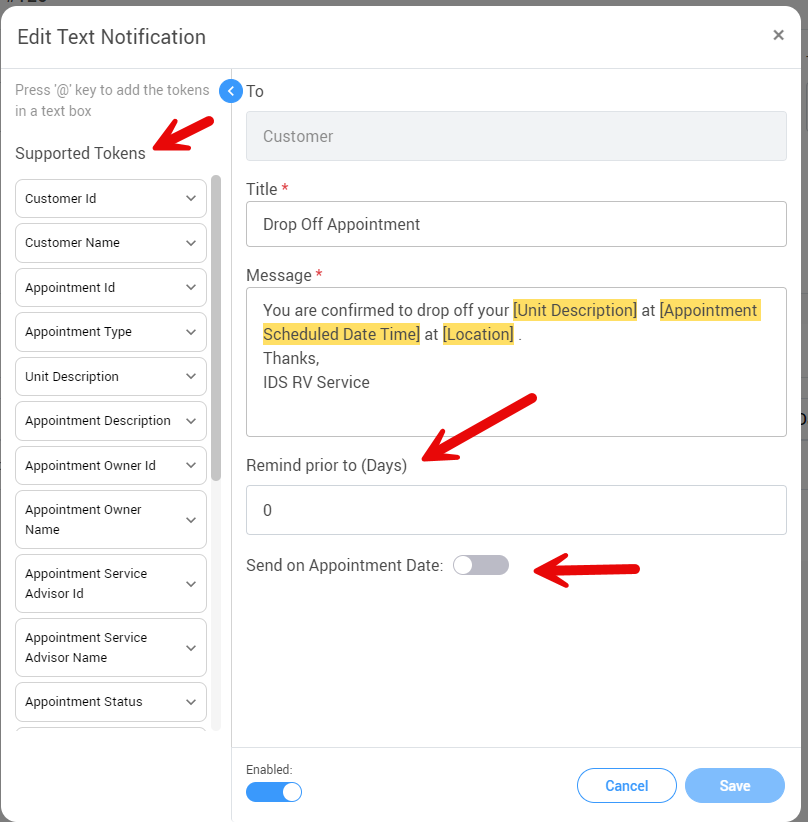 Follow up Schedule –
 Appointment

Tokens 

Sent on creation date

Reminder before Appointment

Confirmation of Appointment Change
Service CRM Templates
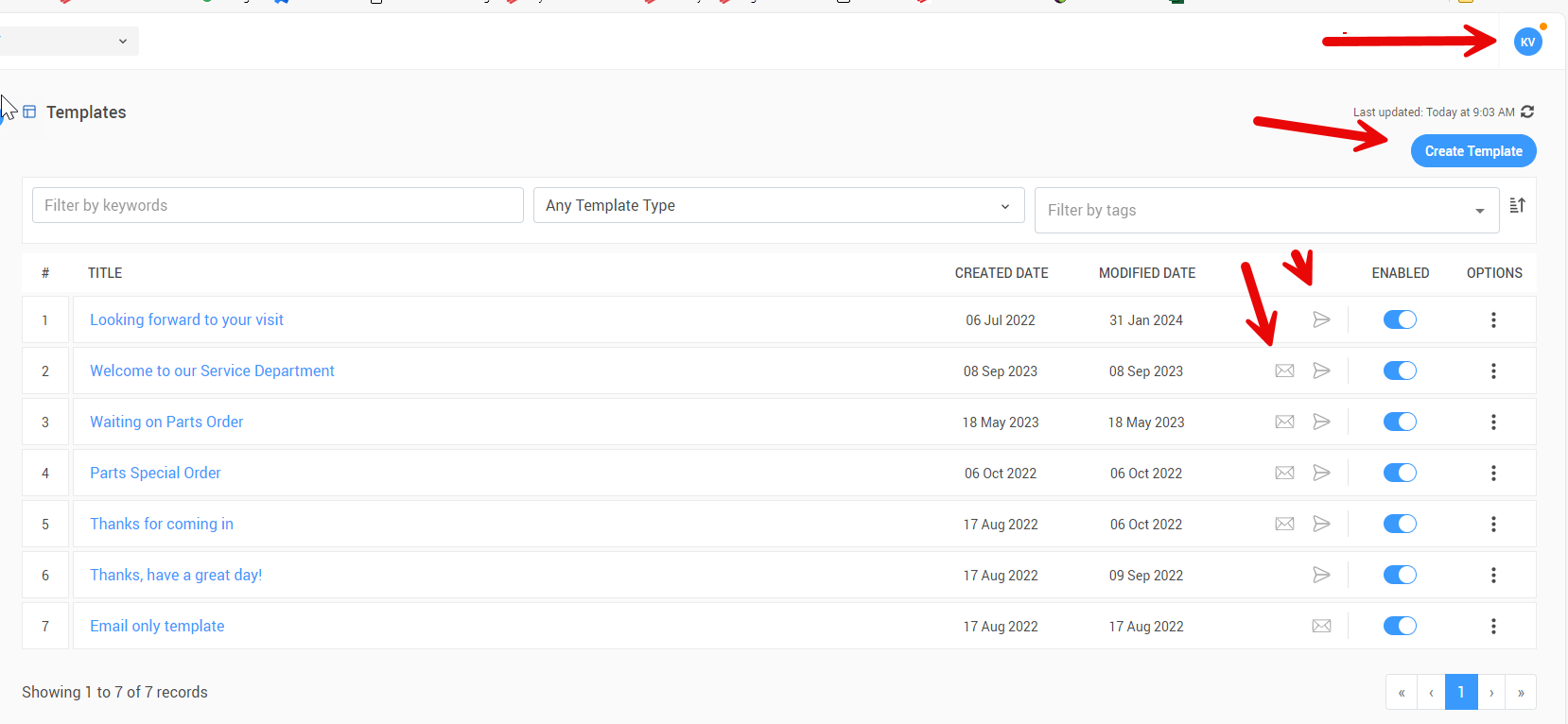 Example - Service Workflow
CE	CE
Post-Check In Review
and Assignment

(Service Advisor)
Appointment Booked

(Service Receptionist)
Preparation

(Service Advisor)
Check In

(Service Advisor)
Repairs Completed

(Service Technician)
Dispatch to Shop

(Shop Foreman)
Pick Up Appointment

(Service Advisor)
Parts not in Stock - Customer Updates Parts Status

(Service Advisor)
Not In Stock
Dispatch to Shop

(Shop Foreman)
Diagnosis

(Service Technician)
Close Work Order

(Service Advisor)
Work Completion – Parts in Stock

(Service Advisor)
Work Order Authorizations

(Service Advisor)
In Stock
Service Workflow – Customer Engagement
CE	CE
Post-Check In Review
and Assignment

(Service Advisor)
Appointment Booked

(Service Receptionist)
Preparation

(Service Advisor)
Check In

(Service Advisor)
Repairs Completed

(Service Technician)
Dispatch to Shop

(Foreman/Advisor)
CE
CE
Pick Up Appointment

(Service Advisor)
Parts not in Stock - Customer Updates Parts Status

(Service Advisor)
Not In Stock
Dispatch to Shop

(Shop Foreman)
Diagnosis

(Service Technician)
Close Work Order

(Service Advisor)
Work Completion – Parts in Stock

(Service Advisor)
Work Order Authorizations

(Service Advisor)
In Stock
CE
AppointmentBooked
Create New Appointment
Input Customer, unit information, and customer complaints, Service Team
Service Team – Split Calendar – Text by Team
Service CRM - Auto text send to confirm/remind.
Set up text template
Scheduler – Email Appointment Reminder
Set up email Template
Preparation
Create New Appointment
Assign team when creating an appointment
Grouping – by service team – View 2 teams
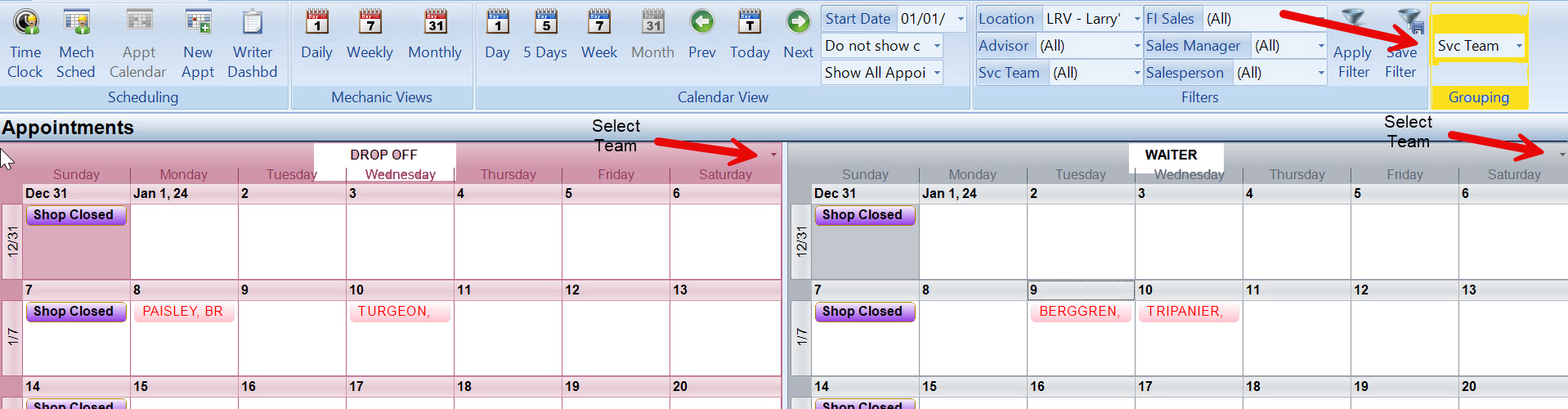 Preparation
Service CRM – Scheduled Text
Set follow-up schedules – auto text, email customer
Confirmation text
Reminder text 
Text by Service Team
Drop Off
Pickup
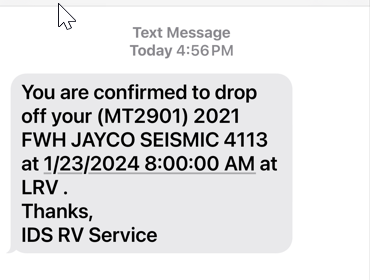 Check In
Check in
Review appointment with customer.
Update additional complaints, if needed.
Convert appointment to work order.
Mobile - Walk around unit, capture photos, signature, 
Email or print customer estimate – Document saved.
Communication – Welcome email – text CRM
Post Check In
Post Check In Review
Add labor required to jobs
Updated work order status
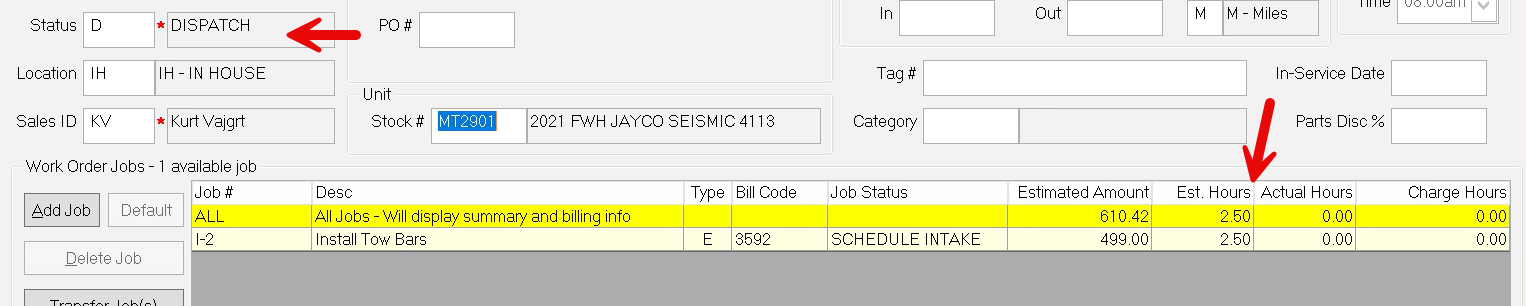 Dispatch
Dispatch to Shop
Sort Wo by WO status/Available Work
Click the Schedule Job – from the job
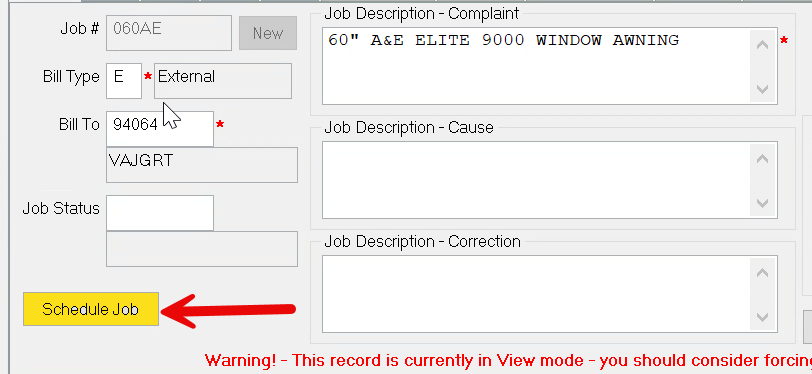 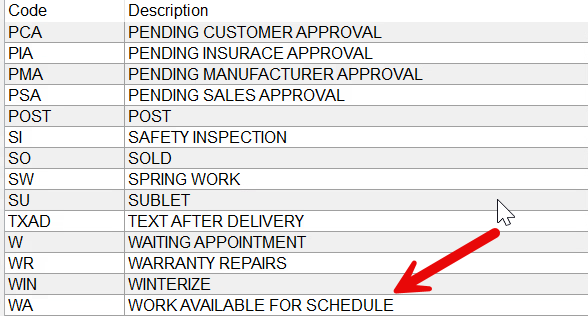 Dispatch
Dispatch to Shop
Select WO, job or labor line to schedule
Tech/Soft Schedule – Calendar – Set Start Time
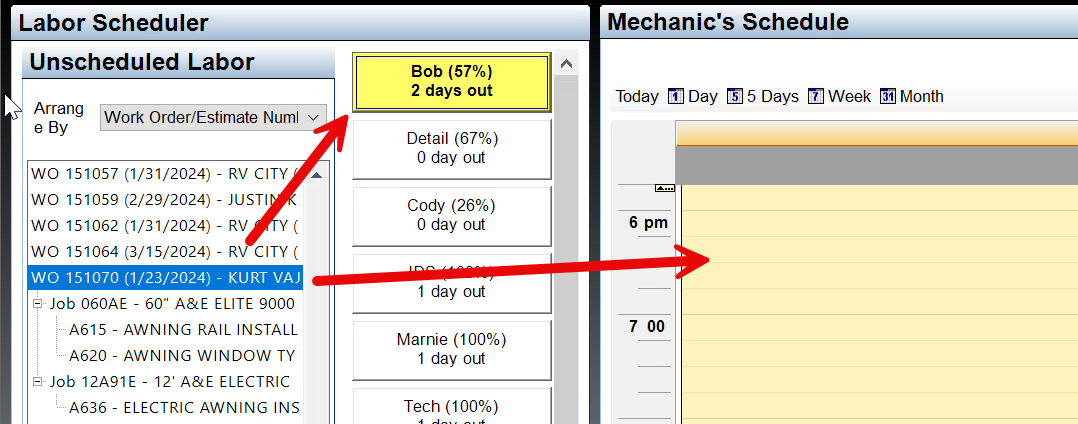 Dispatch
Dispatch to Shop
Update WO Status
Promised Date
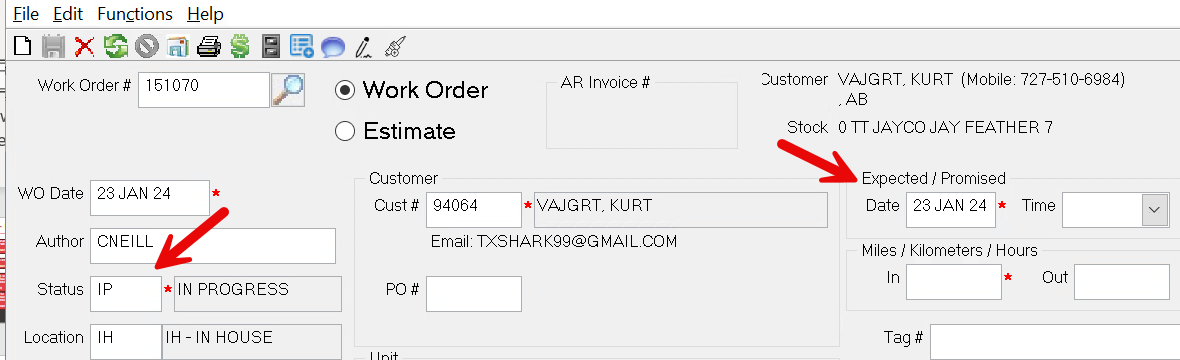 Dispatch
Dispatch to Shop – Service CRM
Feeds  - Detailed view of wo changes
Task – Notifications 
Updated Customer of Progress – text / email
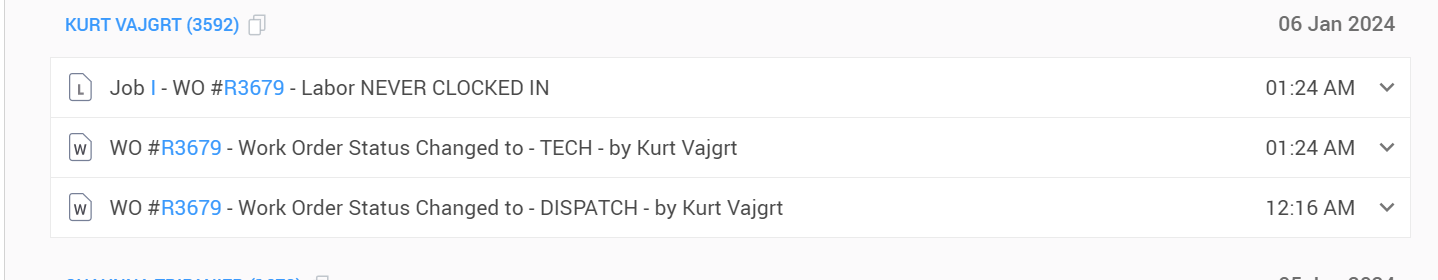 Diagnosis
Diagnosis
Tech clock into job.
Create a part request if parts are needed
Update cause with recommended repair
Update Correction if job was completed- Clock out Done
Clock out – Pause, Hold Parts, Sublet, or Approval.
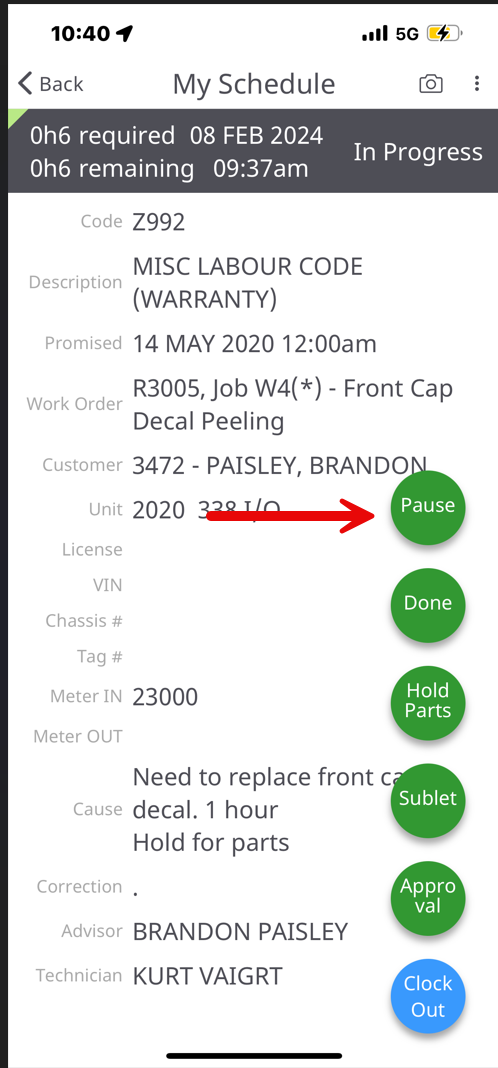 Shop
Tech Mobile
End of Day – In Progress
Lunch – In Progress
Logging into another Job
Break
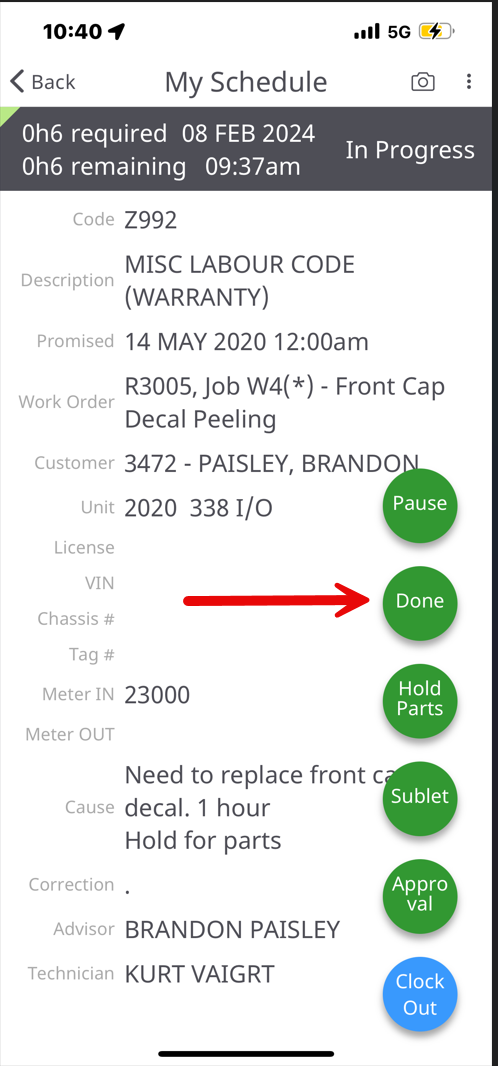 Shop
Tech Mobile
Diag Complete
Enter a period in correction
Job Complete – Enter Correction
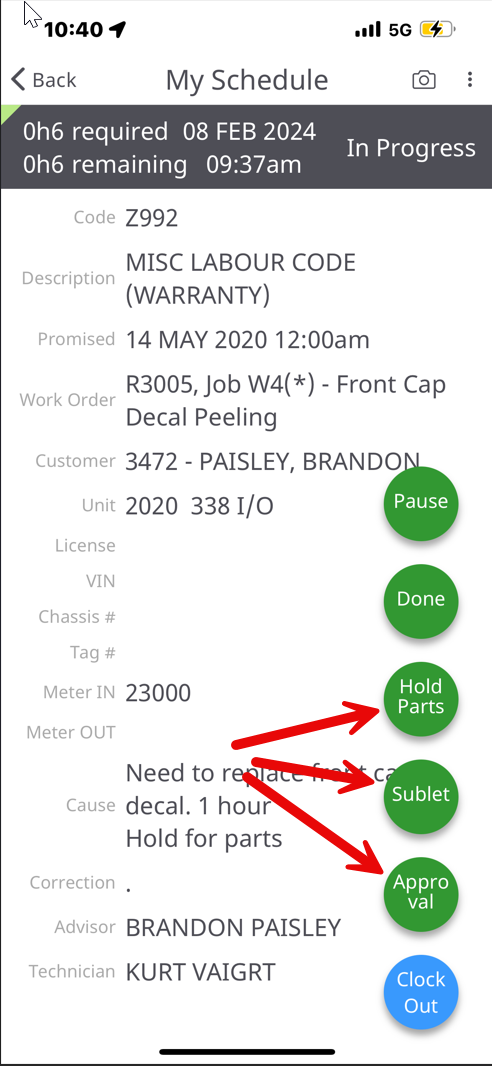 Shop
Tech Mobile
Repair – Diag In Progress
Need Auth/Parts/Sublet
Advisors manage hold Jobs
Open labor line
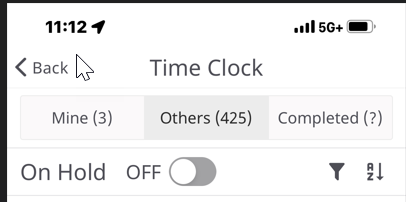 Shop
Pause, Hold, Approval, Sublet
Pause – No response required.
Sublet – needs to go to sublet shop.
Hold Parts – Fill out parts request form.
Approval – No Parts – Author should get approval
Done – Job Complete
Done – Diag Complete  - Period in Correction Field
Foreman
/Author
Keep up with status changes
Run service report – wo jobs by job status report
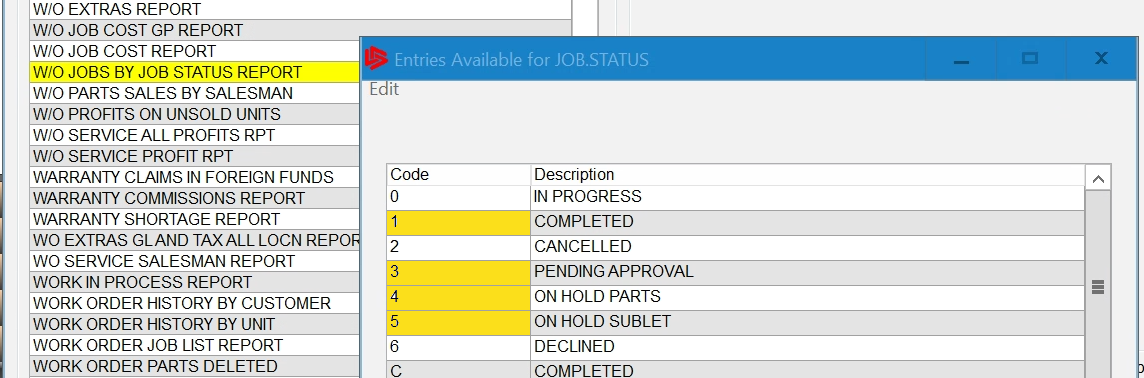 Foreman
/Author
Keep up with status changes
Run by job status and work order author
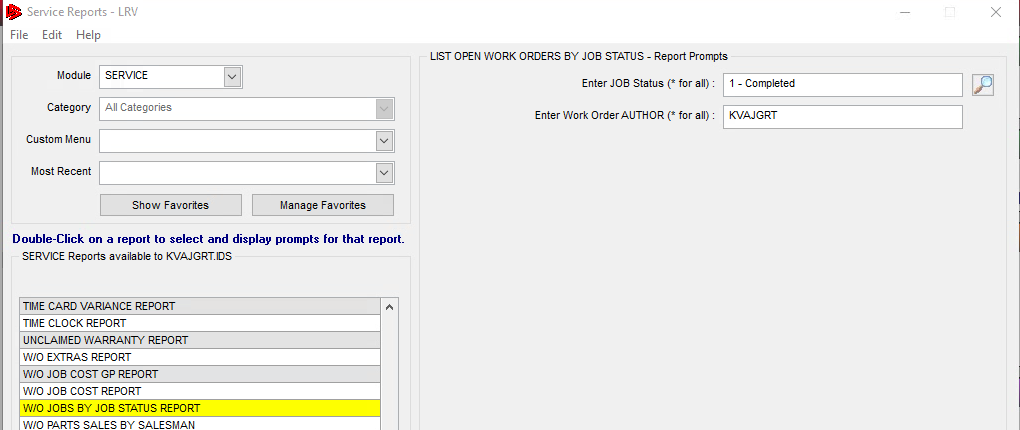 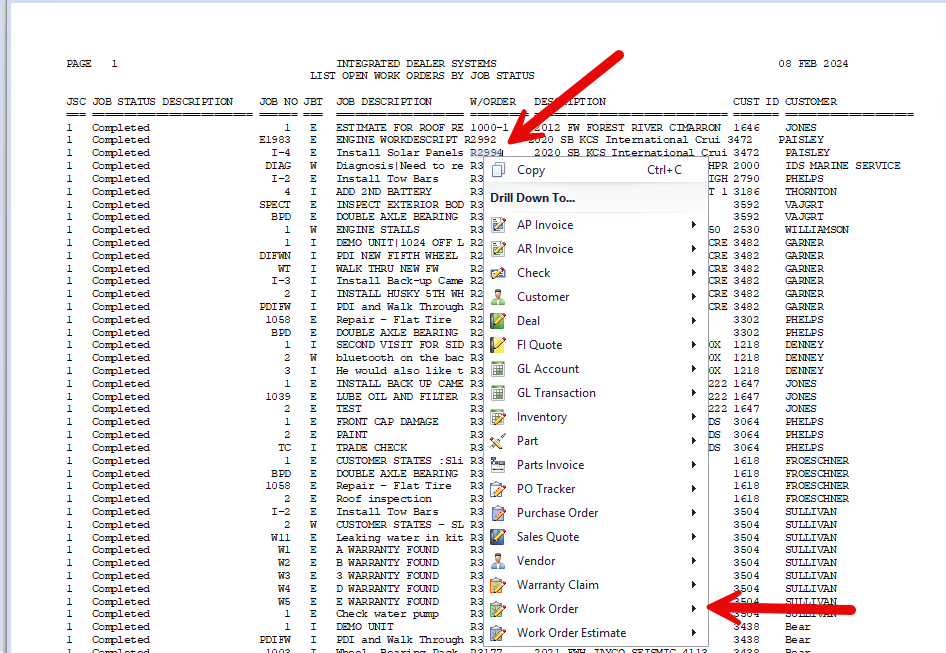 1- Job Complete
Drill into Jobs 
Update and change
 job status
Parts
Part Needed to complete Repairs
No More paper parts request forms
Photos uploaded from app
Description – Measurements 
Urgent - notifications
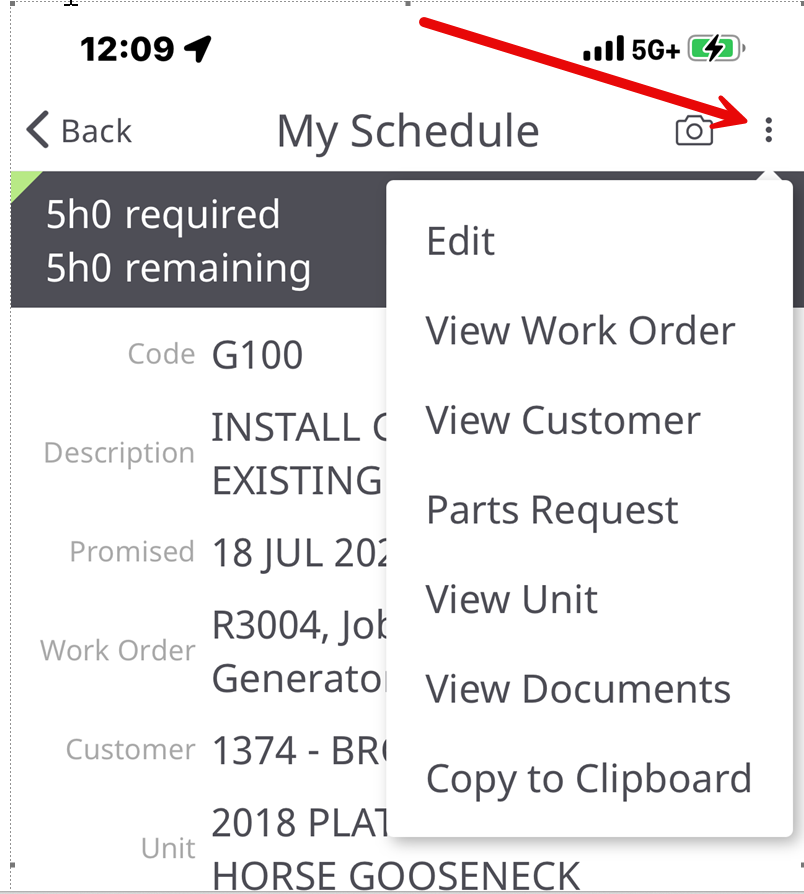 Parts
Part Request Creation
Parts Mobile 
 Clock out – Parts On Hold
3 Dots
Work Order
Parts Request
Parts
Part Request Pending
Unit Information - VIN
Mechanic – wo bill type
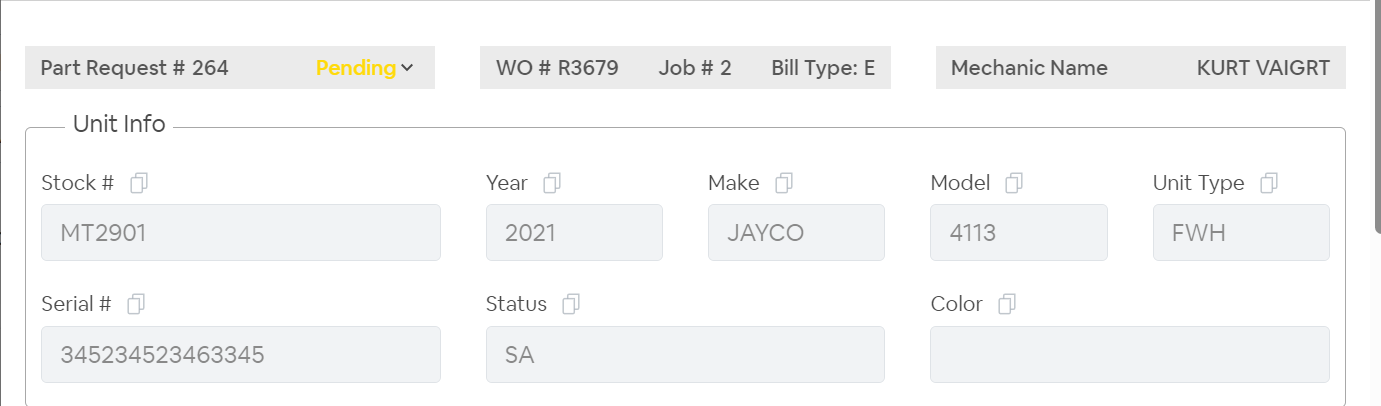 Updates
Keep up with status changes
Service CRM – Notification
Techs up to date on parts status
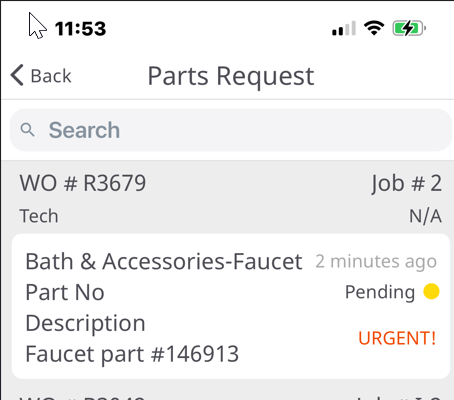 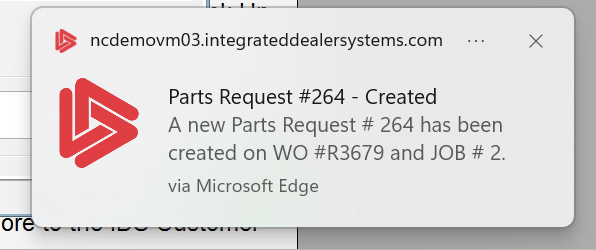 Parts
Part Request Pending
Photos uploaded from tech
Communication - comments
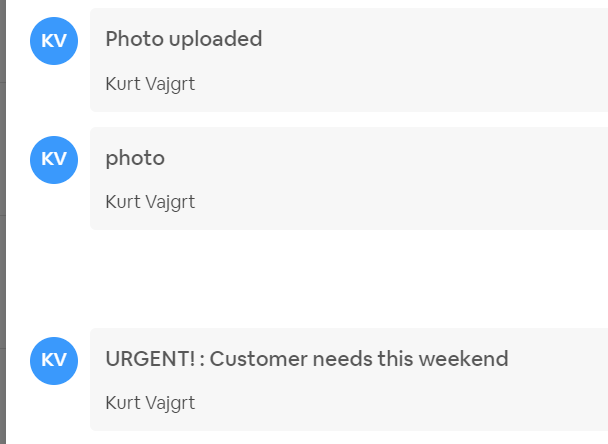 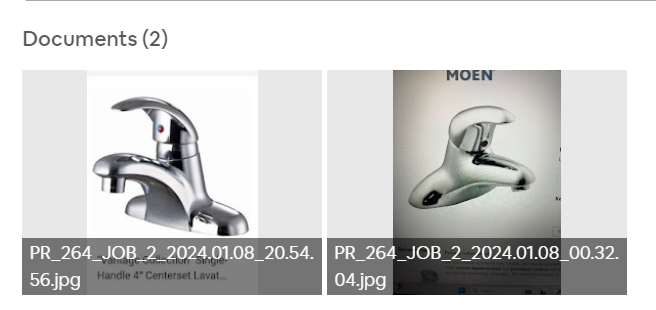 Parts
Part request – Pending Approval
Configure part type and sub types
 Make and Model for appliances
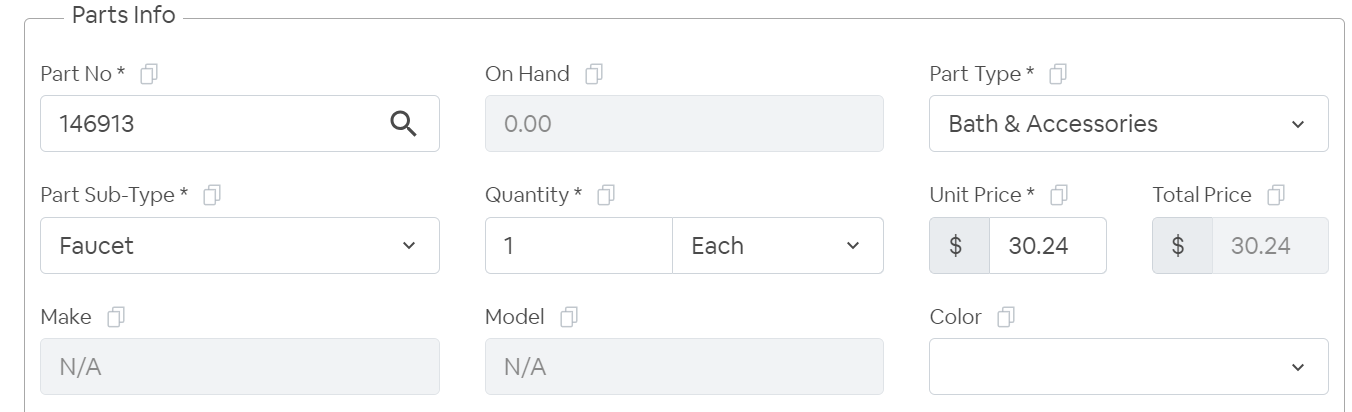 Part Request
Part lookup/pull – Pending Approval
Part is added to WO as Required 
Submitted from part request
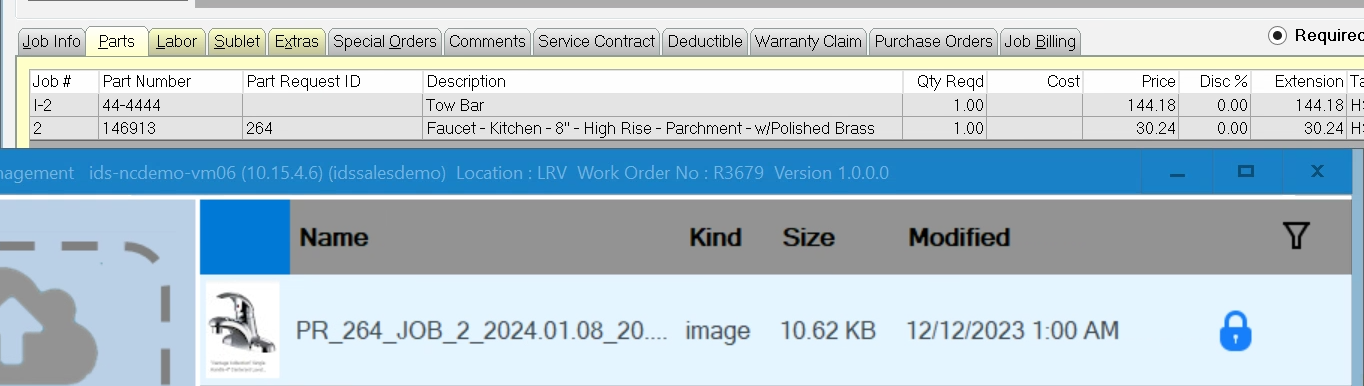 Parts
Part lookup/pull – Approved
Special Order created when Loaded in SO/WO Tab
Status of part request updated with wo activity
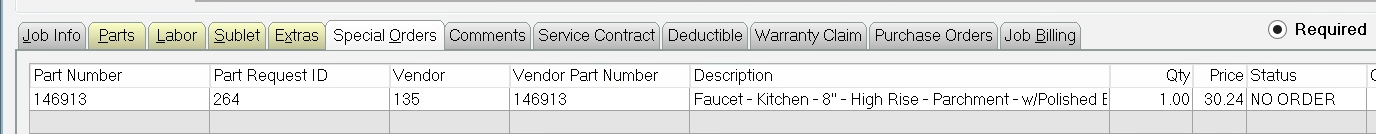 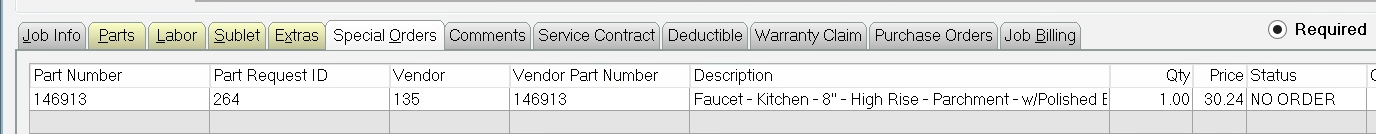 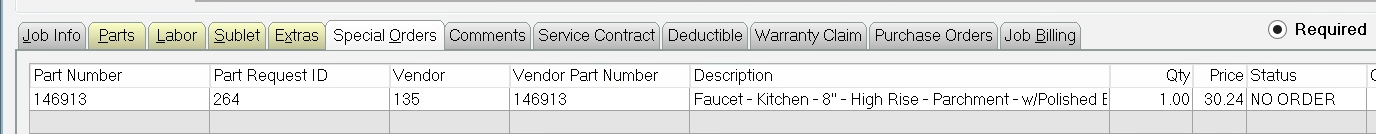 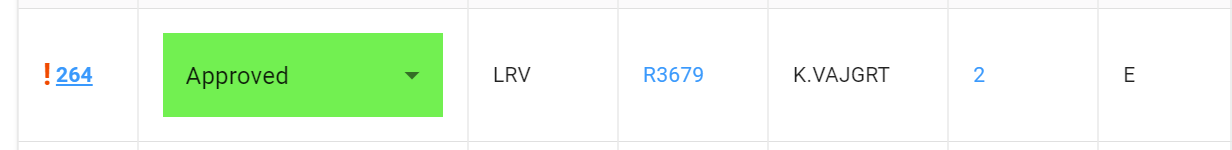 E-sign
Get Approval for Repairs – E-sign
Send E-sign approval request from wo/Estimate
Required Values
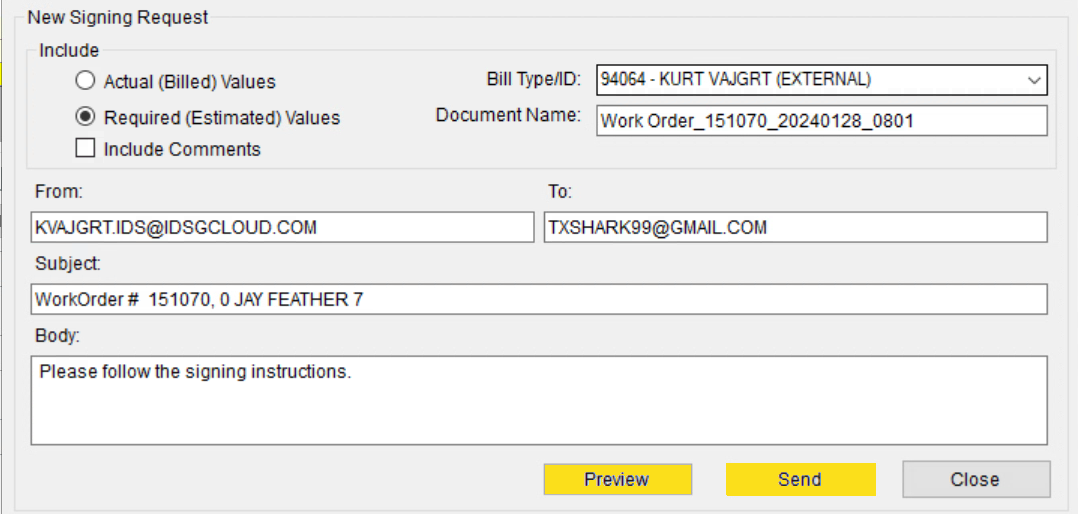 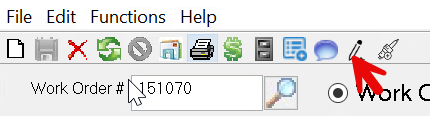 E-sign
Get Approval for Repairs – E-sign
Tracks signing request history
Saves a signed copy in document folder
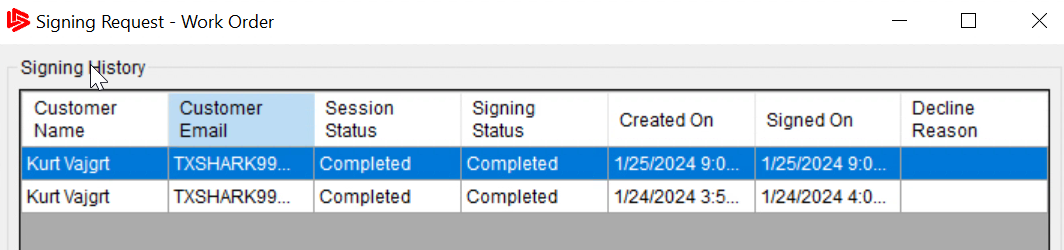 Parts
Part Request – Part Ordered
Parts creates a PO – load SO part.
Updated expected receive date on PO.
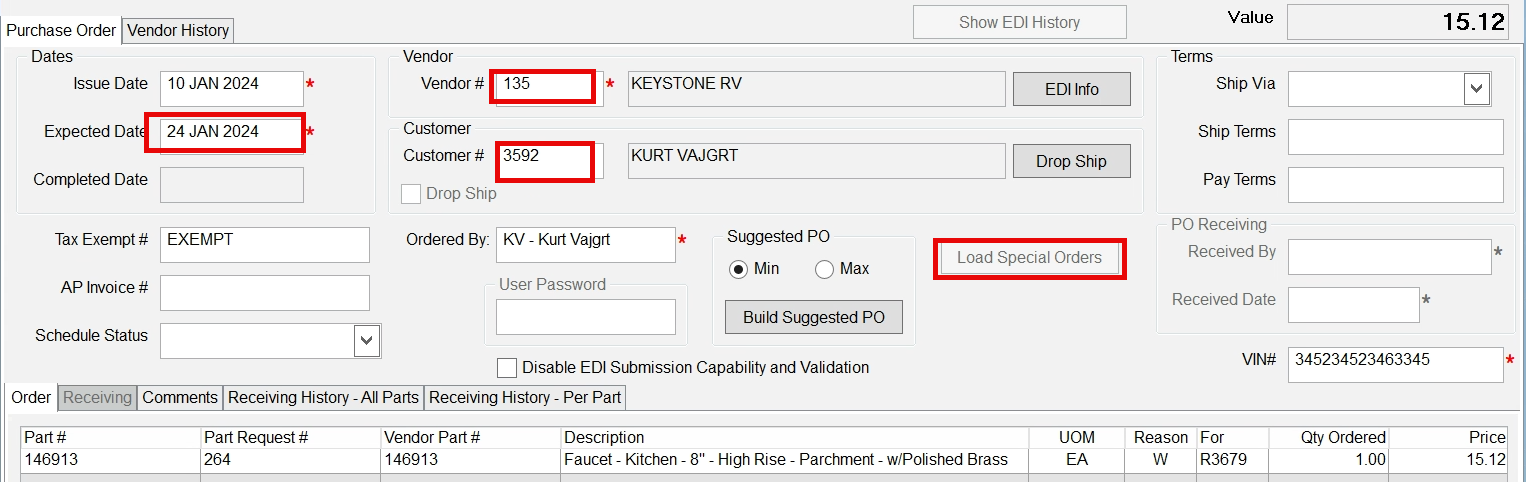 Parts
Part Request – Emails, Texts, Task
Schedule alerts through the PRO process
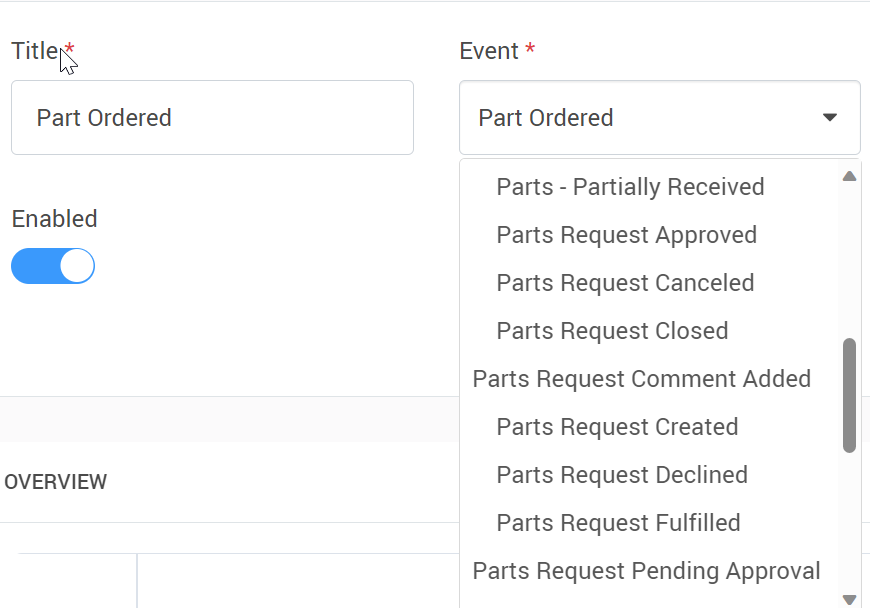 CRM
Feeds
Wo Updated – CRM Feeds Real Time
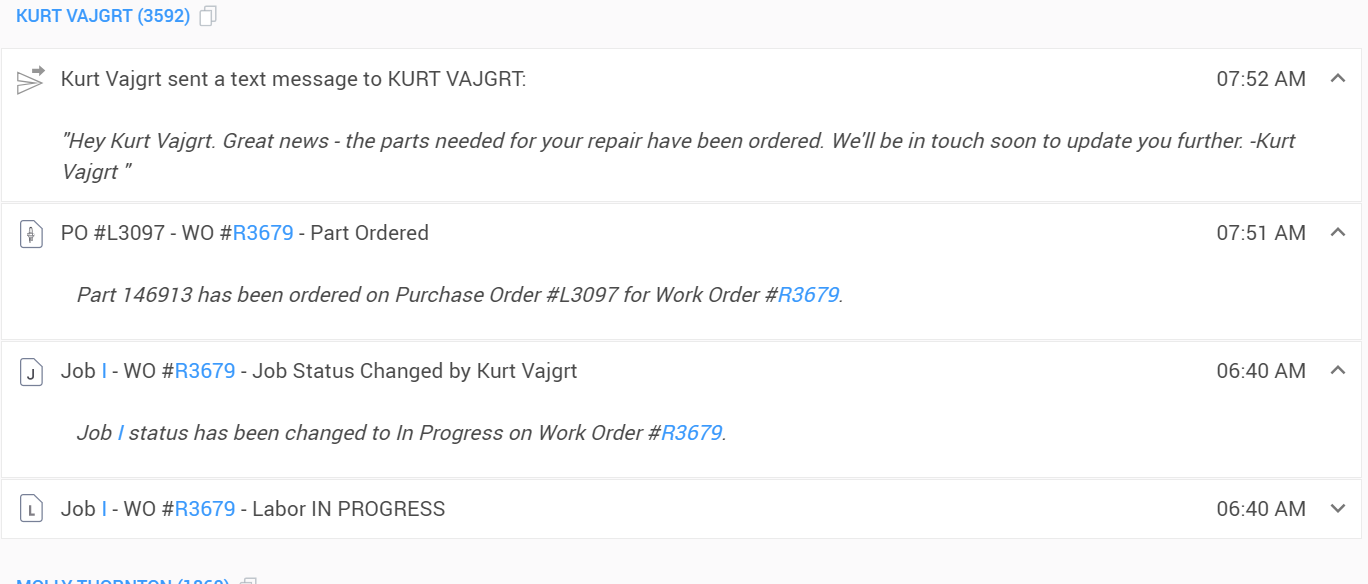 CRM
Feeds
Wo Updated – CRM Feeds Real Time
Part Ordered
Part Received Partial – Full 
WO Manager – All Parts Received
All jobs Done
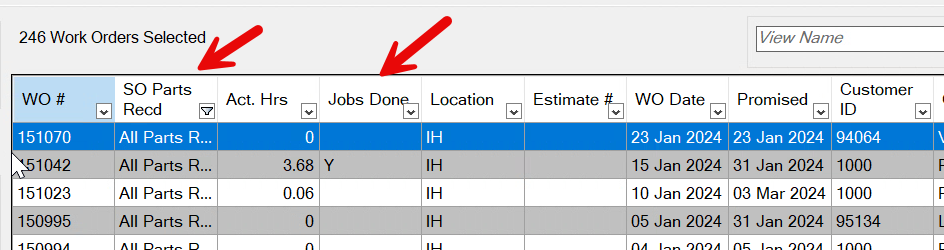 Parts In
All Parts Received
Ensure parts received are correct/ not damaged
Update WO with Required Time.
Email/Text Customer that parts are in.
If unit is in house, priority to shop.
Updated the Wo and Job status
Update job comments
Dispatch
Prep Wo for Dispatch
Add Required Labor – Approved Labor Code
Parts are place in SO Bin, update note in WO comments
Dispatch to Shop with Job Scheduler Update WO Status
Tech punches in and completes job with appropriate cause/correction and photos then clocks out "Done"
Shop Foreman/QC
All Jobs Complete
Quality Control Check  Change WO & Job Status
Advisor Reviews all jobs, bills labor/parts/extras, approves tech notes. Change WO & Job Status
WO Status Change – Auto Text Customer, Unit Ready
Schedule Pick up appointment 
Finalize WO when work complete or upon Customer Pickup
Pickup
Customer Pick up
Review jobs, tech cause, correct, billing
Customer work order
Get signature 
Update WO Pickup date – Service Config 189
Function – Finalize WO
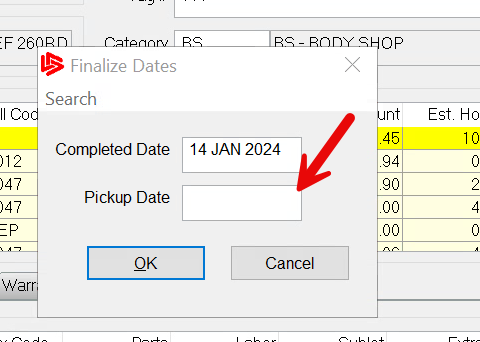 Service Workflow - Complete
CECE
Post-Check In Review
and Assignment

(Service Advisor)
Appointment Booked

(Service Receptionist)
Preparation

(Service Advisor)
Check In

(Service Advisor)
Repairs Completed

(Service Technician)
Dispatch to Shop

(Shop Foreman)
Pick Up Appointment

(Service Advisor)
Parts not in Stock - Customer Updates Parts Status

(Service Advisor)
Not In Stock
Dispatch to Shop

(Shop Foreman)
Diagnosis

(Service Technician)
Close Work Order

(Service Advisor)
Work Completion – Parts in Stock

(Service Advisor)
Work Order Authorizations

(Service Advisor)
In Stock
How to get Support Help
The best way to get support is to sign up on the IDS Portal website, 
Visit: https://portal.ids-astra.com/login
Here you can register to send in a support ticket and access the vast amount of online reference materials.
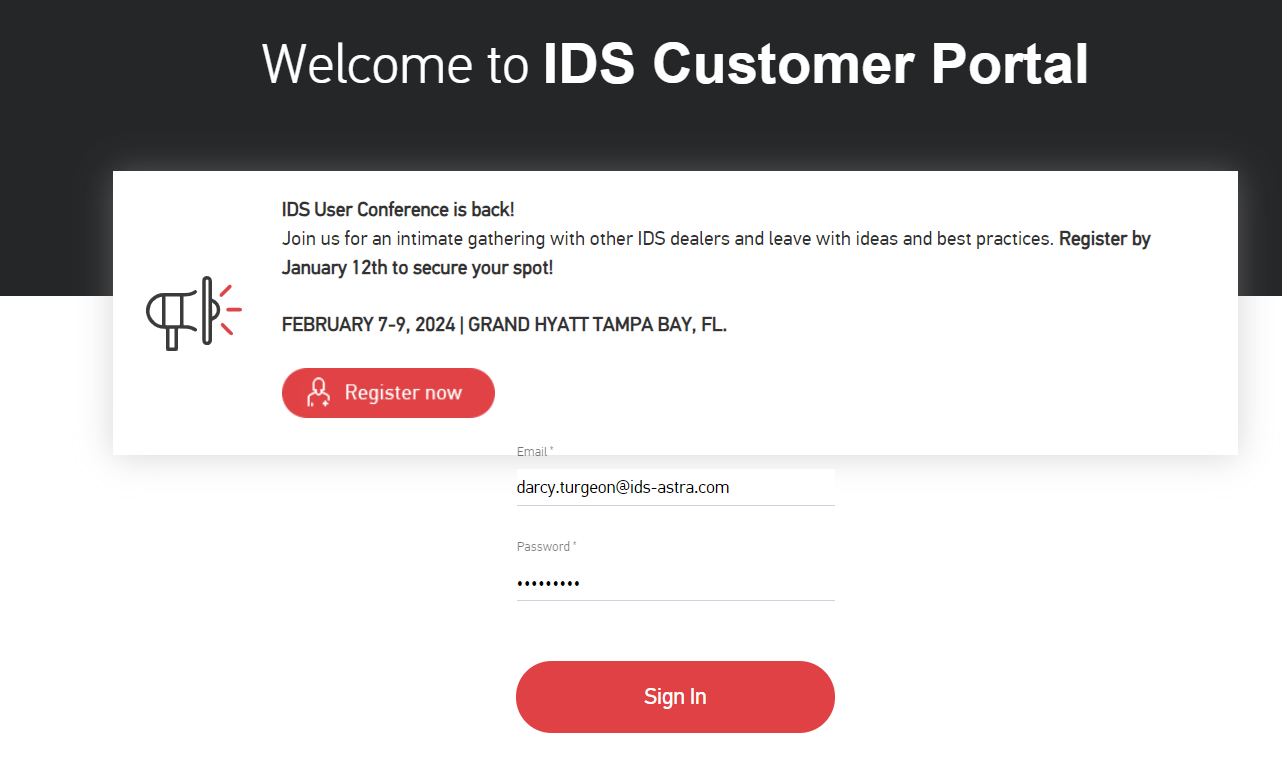 How to get Support Help
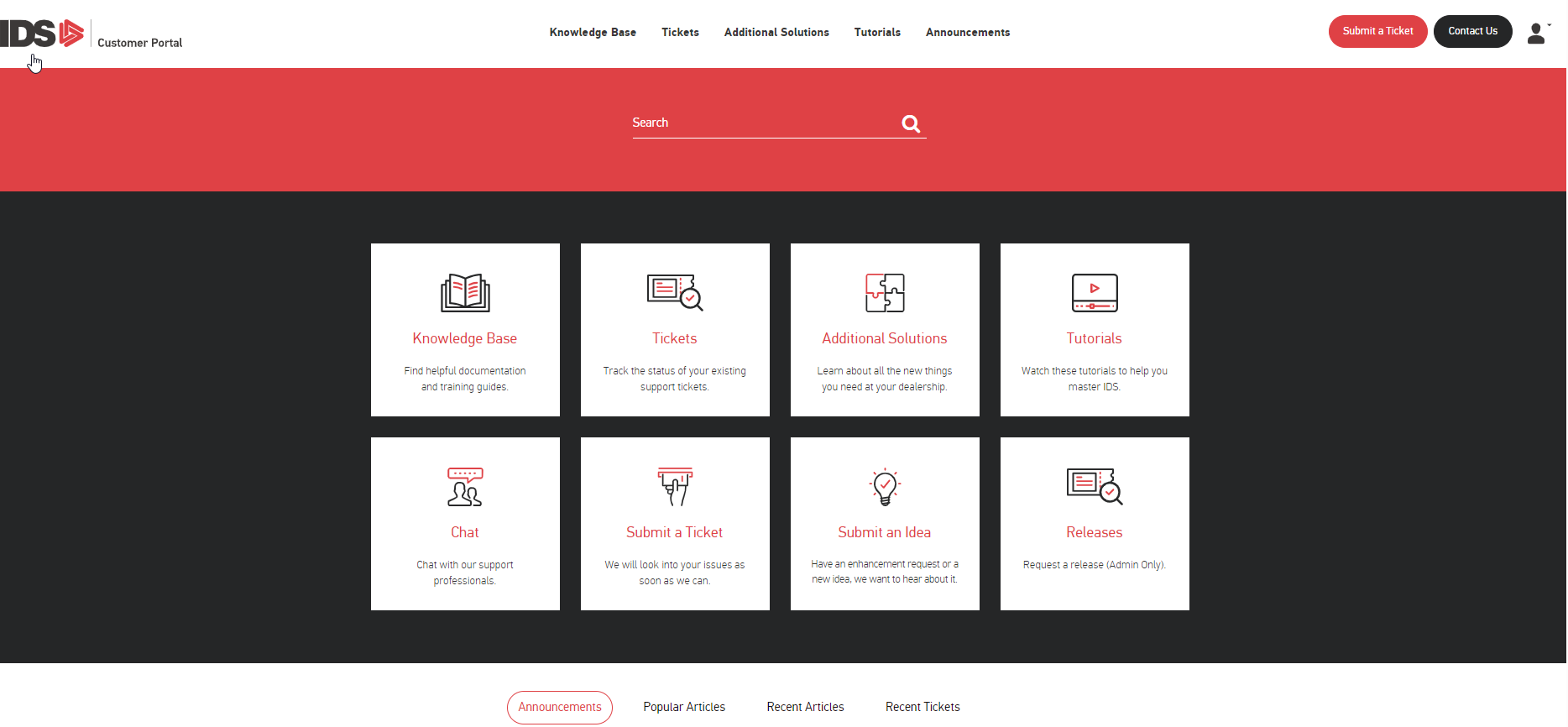 How to get Support Help
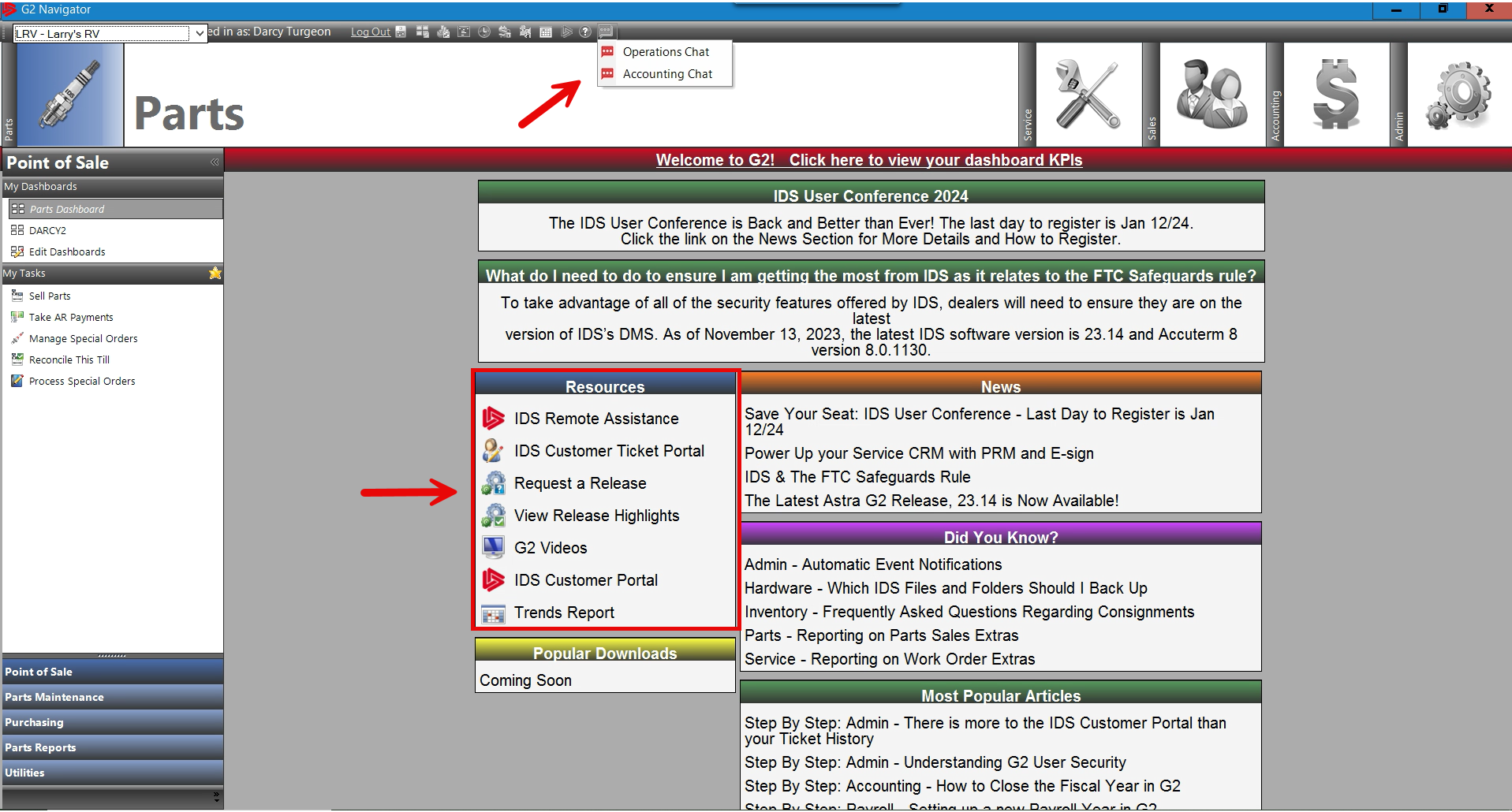